Second National Analysis of SARs
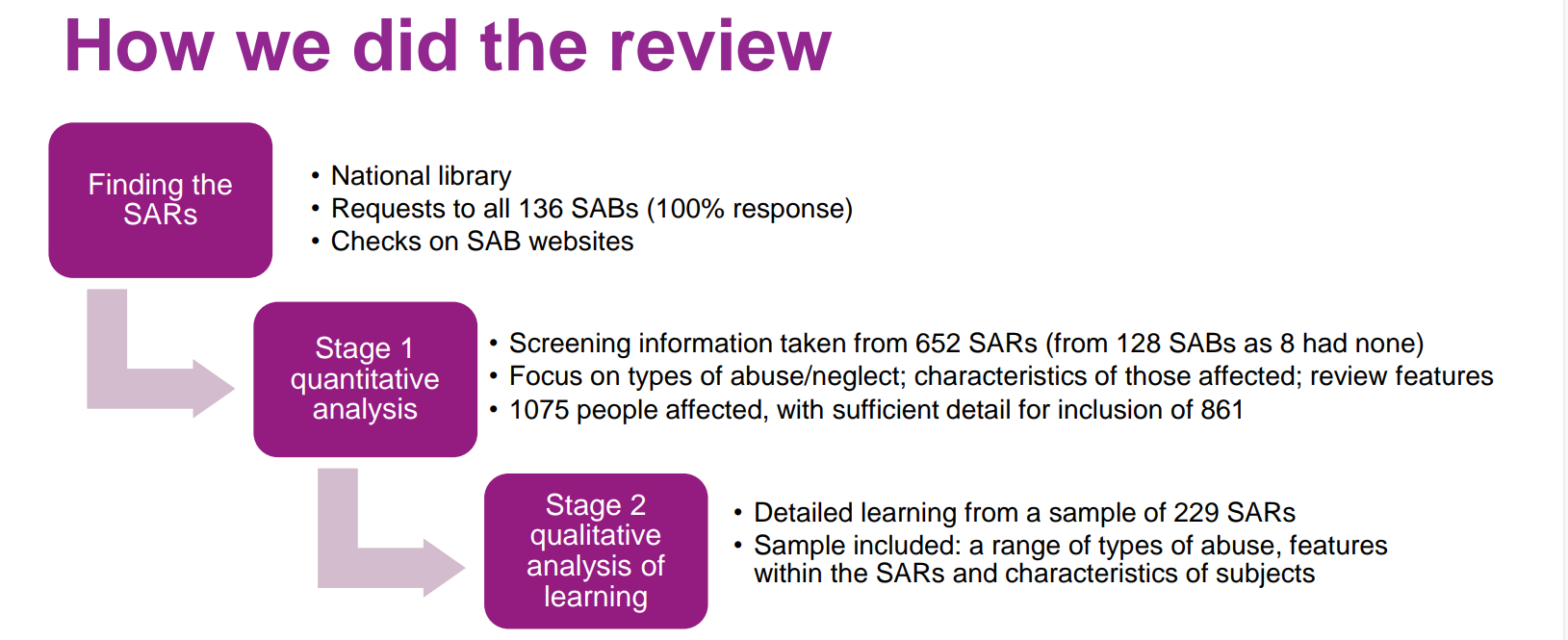 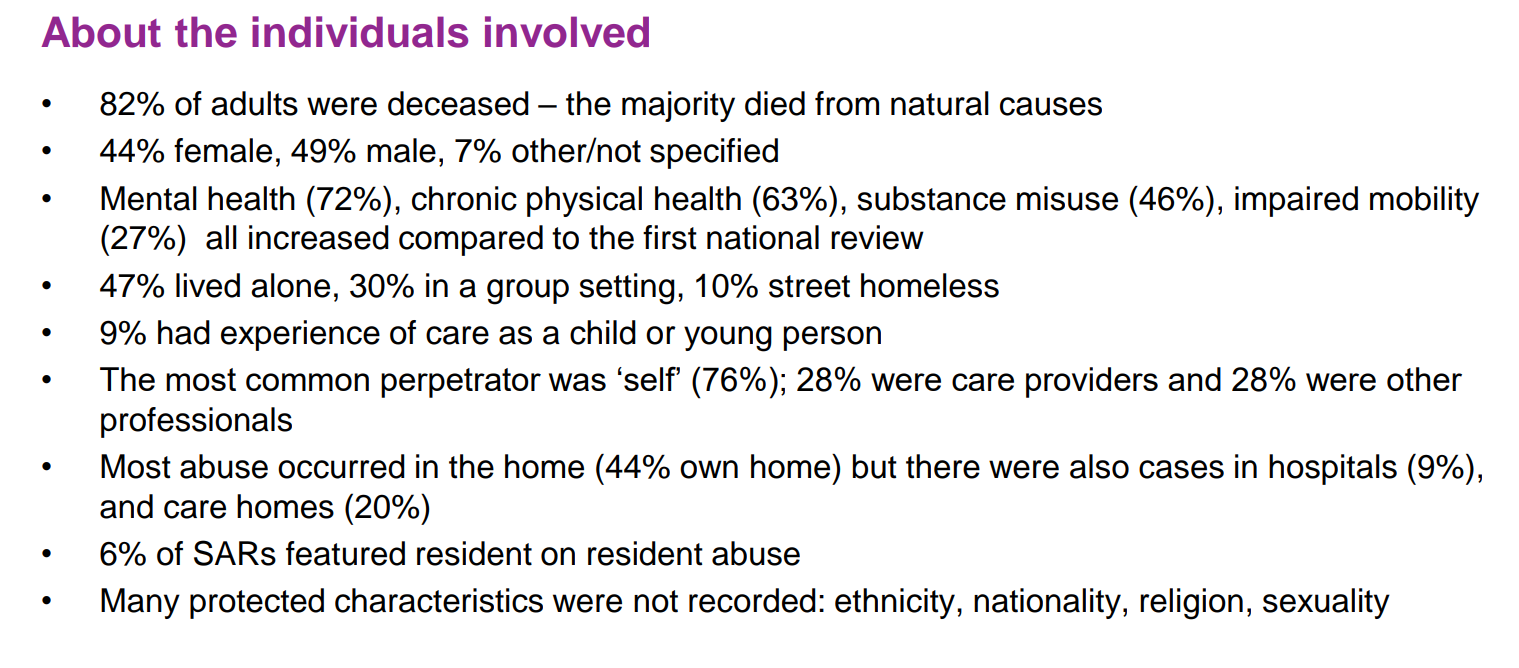 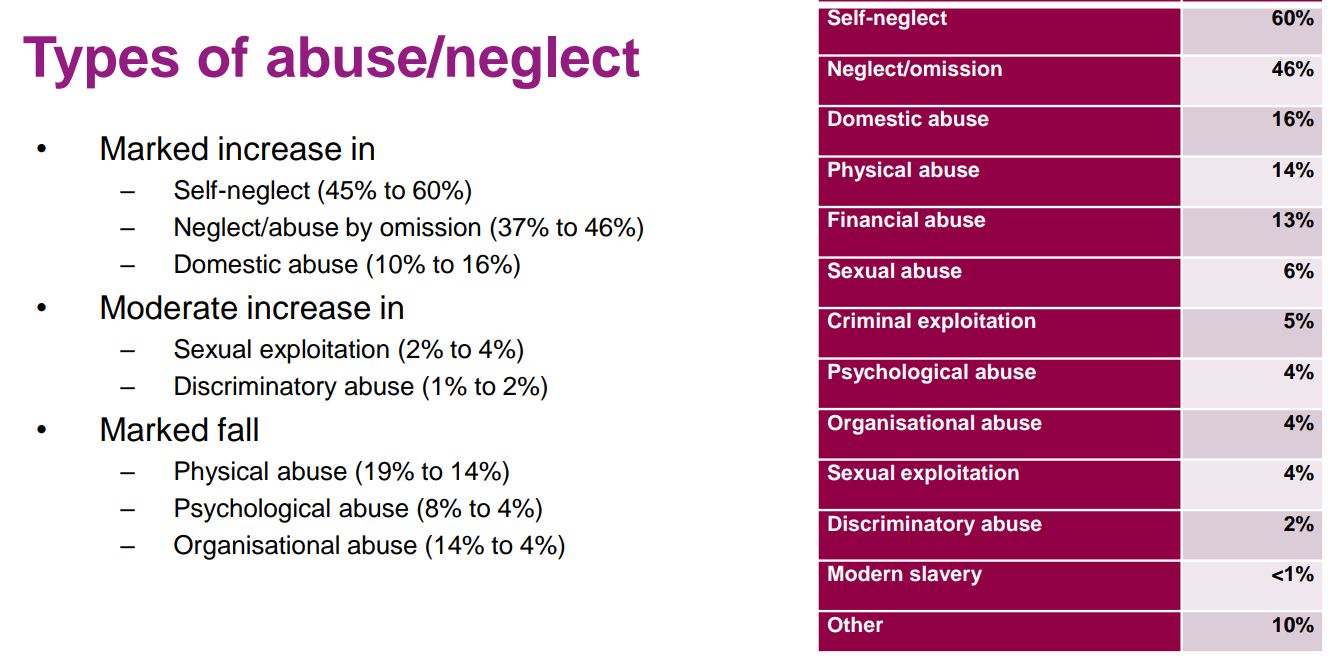 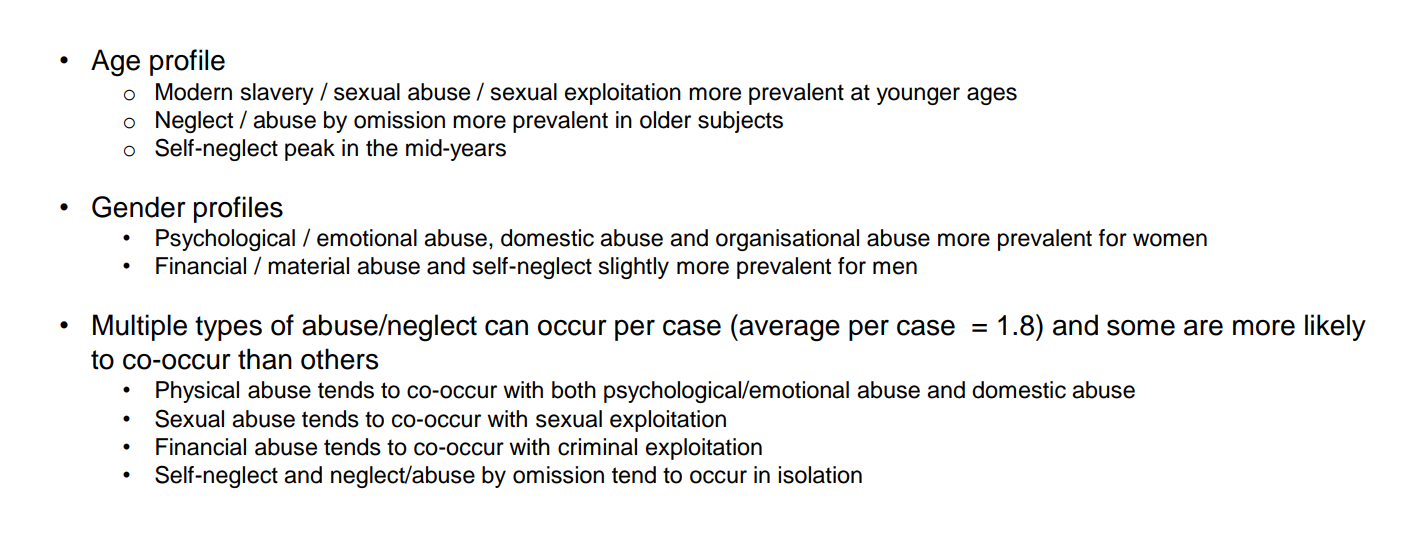 Learning from SARs
Good practice across the domains
Good practice themes
Practice shortcomings across the domains
Shortcomings: key themes
National legal, policy and financial context
Recommendations made by SARs
Improvement priorities
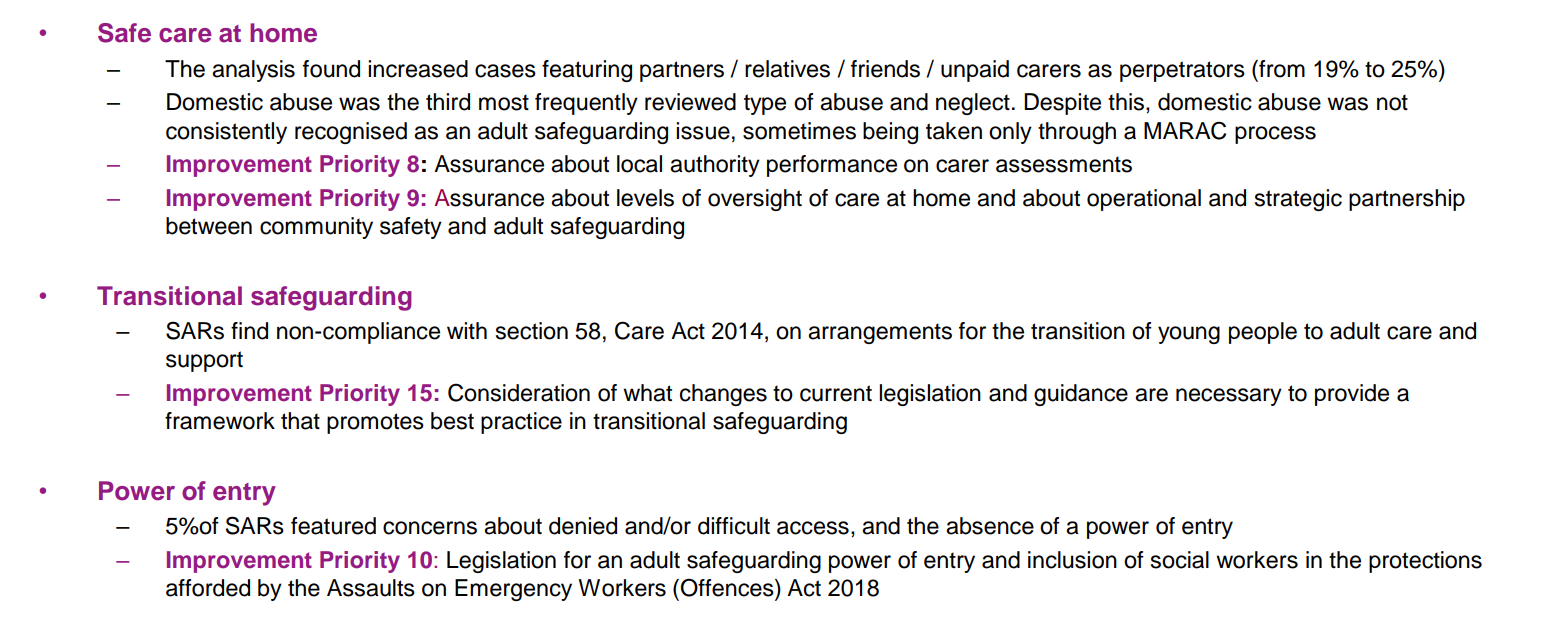 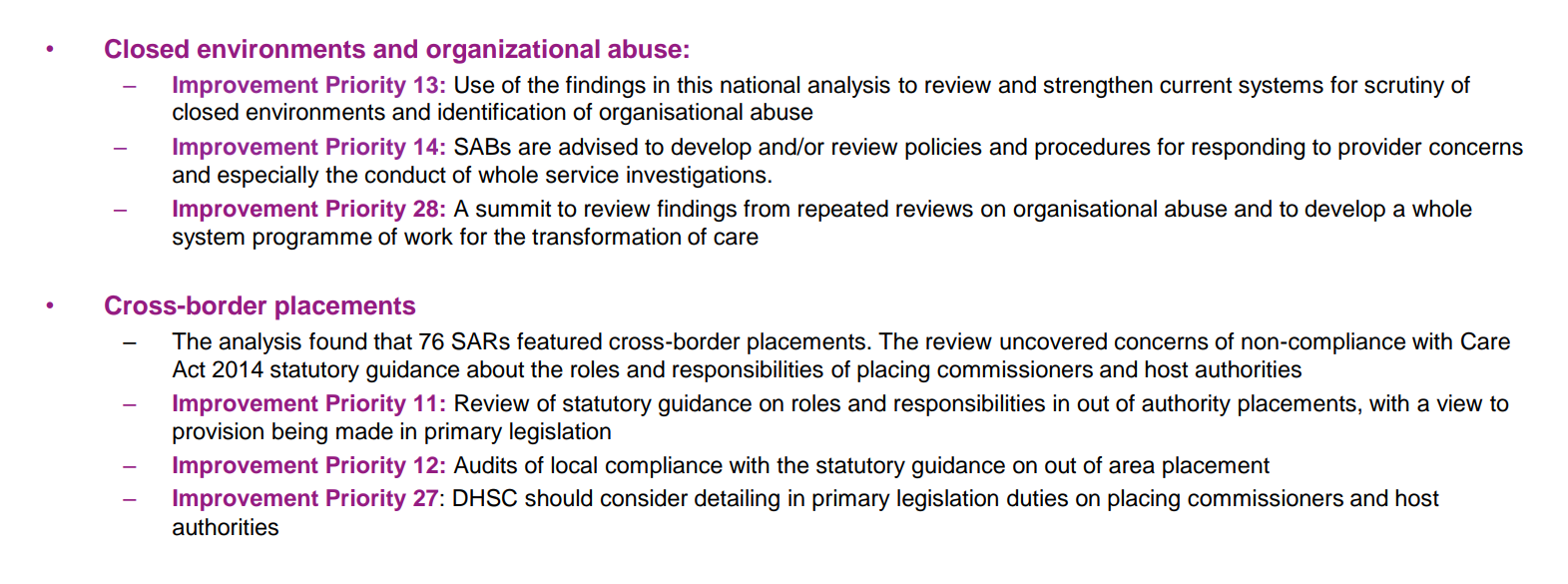 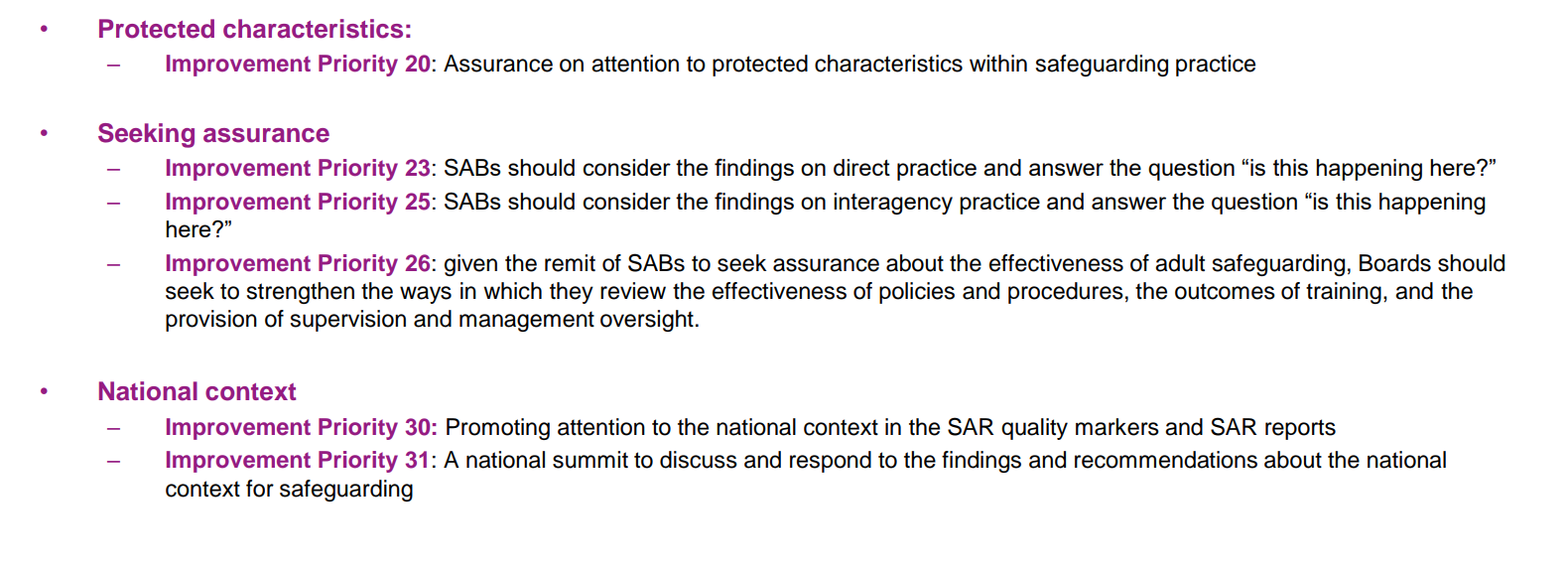 Findings on SARs themselves
Improving the SAR process
Improvement priorities for SAR processes
Some priorities for SAR quality assurance